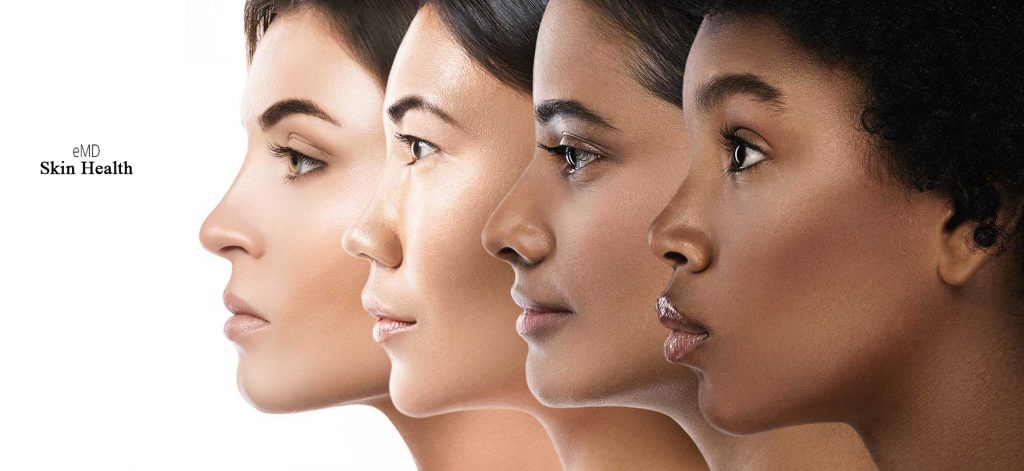 Skin Health
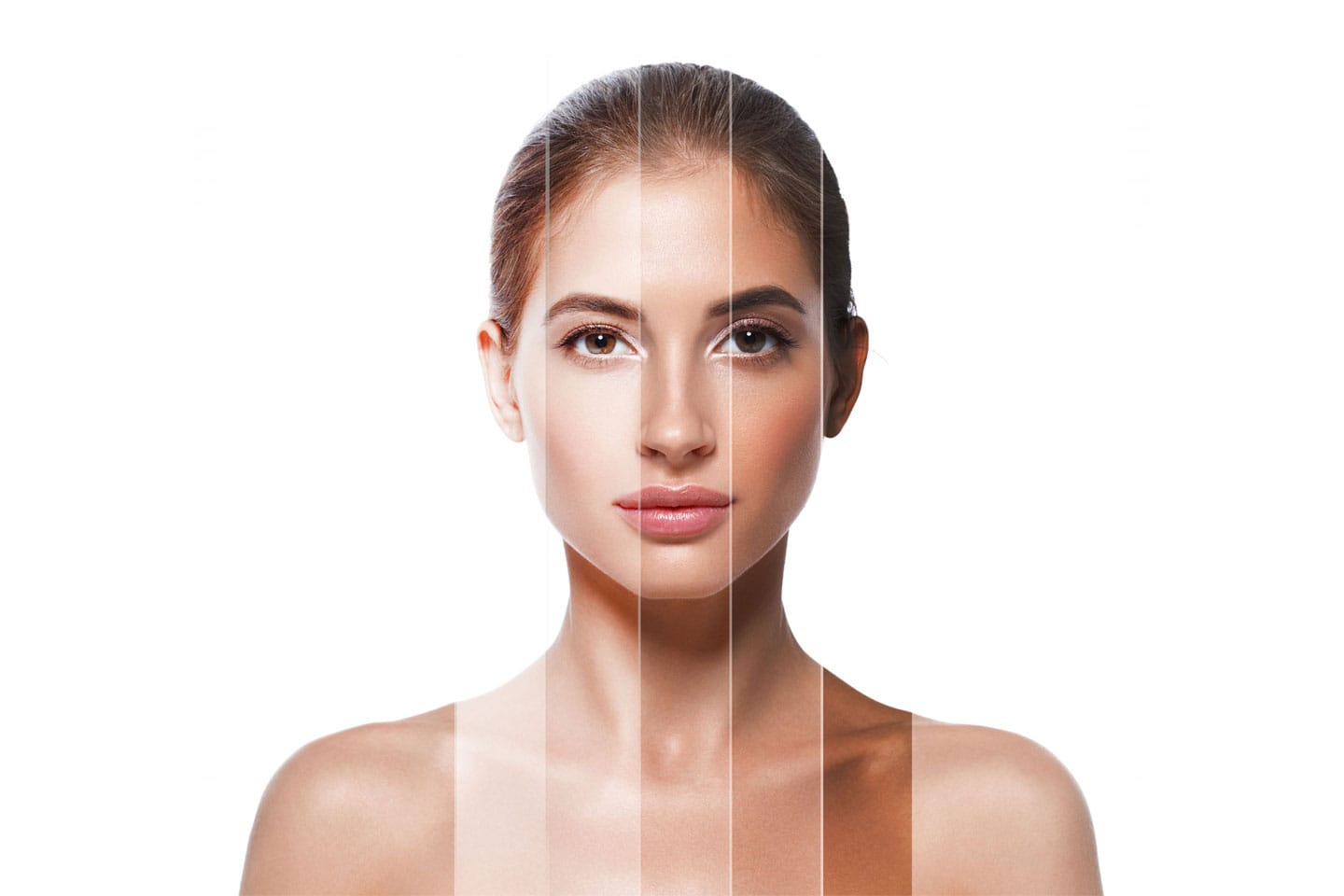 The concept of Skin health